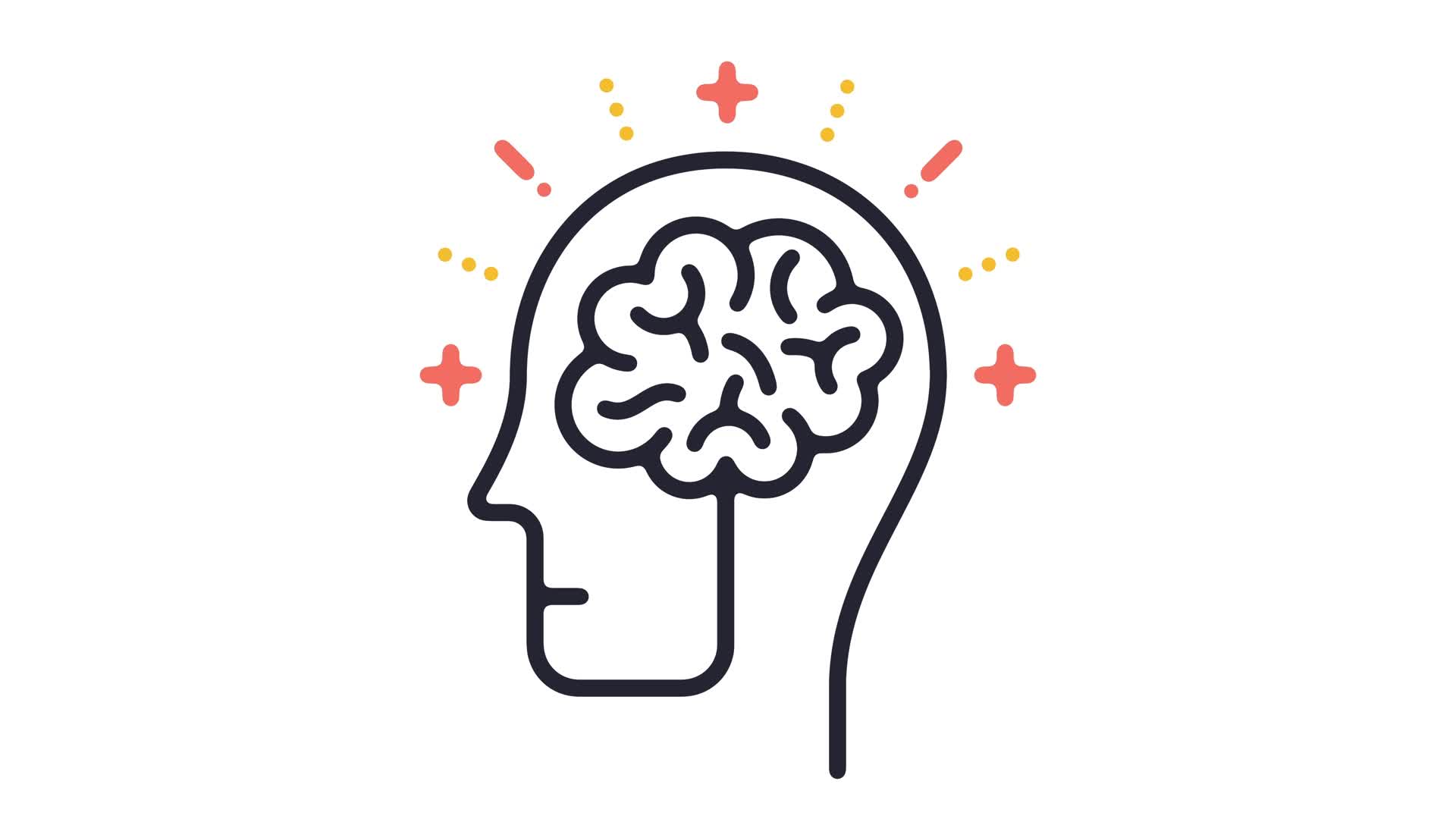 Computational Thinking
im GWB-Unterricht
Eigene Beschreibung Begriff„Computational Thinking“
Nicht bloßes Programmieren
Befähigt den Menschen logisch, strukturiert und analytisch zu denken
Zerlegung in Teilprobleme, welche leichter gelöst werden können
„Denken wie ein Computer“
Wichtige von unwichtigen Informationen trennen
Muster & Algorithmen
Computational Thinking im Leben
Routenplanung
Einkaufsvorschläge am Handy durch Suchanfragen
Reiseplanungen
Finanzen
Logistikproblematiken & Transportplanung